BENJAMIN A. GILMANSTUDY ABROAD SCHOLARSHIPMESA COLLEGE STUDY ABROAD
Study abroad scholarship
Gilman Scholarship: Workshop Agenda
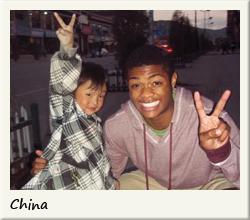 1. Introduction
2. Overview
3. Eligibility
4. Selection Criteria
5. Essay 
6. Current Study Abroad Programs in
How to write a successful study abroad essay
https://www.iie.org/gilman
Overview
One’s destination is never a place, but a new way of seeing things”-Henry Miller
Overview
Gilman Scholarship Overview
Awards up to $5000 to study abroad!
•Awards up to $8000 for Critical Need Languages!
✓ Arabic (all dialects)!
✓ Chinese (all dialects)!
✓ Bahasa Indonesia!
✓ Japanese!
✓ Turkic (Azerbaijani, Kyrgz, Turkish, Turkmen, Uzbek)!
✓ Persian (Farsi, Dari, Kurdish, Pashto, Tajiki)!
✓ Indic (Hindi, Urdu, Nepali, Sinhala, Bengali, Punjabi, Marathi,
Gujarati, Sindhi)!
✓ Korean!
✓ Russian!
✓ Swahili
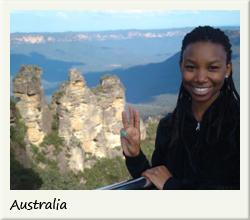 Eligibility
PELL GRANT
(at the time of application)!
MIN. 4 WEEKS* 2 week community college students
Longer duration preferred)!
STUDY ABROAD PROGRAM
planned in advance!
TRAVEL WARNING LIST COUNTRIES-no funding allowed
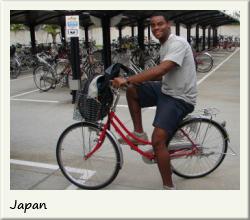 Selection Criteria
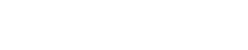 Students with high financial need!
➡Students studying in non-traditional countries,
especially outside of Europe, Australia, New
Zealand!
➡Students with diverse ethnic backgrounds!
➡Students from COMMUNITY COLLEGES!!!!
➡Students with disabilities
Essay. Impact, impact
Statement of Purpose Essay
(What do you have to gain from the program
academically, professionally and personally)!
2. Follow-on Service Project Proposal Essay
(explain how you will inspire others to
pursue their own experiences abroad)!
3. IMPACT! IMPACT! IMPACT!
7, 000 characters (including spaces)=1,5
pages single spaced/per essay
Making an impact
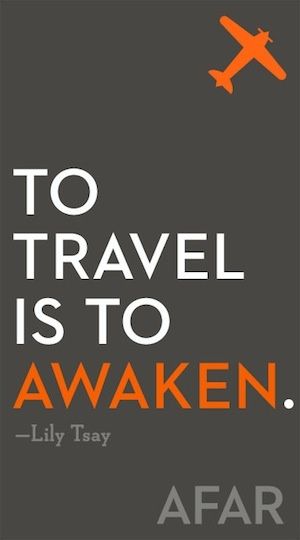 Connect all your goals, tell your story
Current Study Abroad Program in Costa Rica Jan 1-25, 2019, -“Spring program”
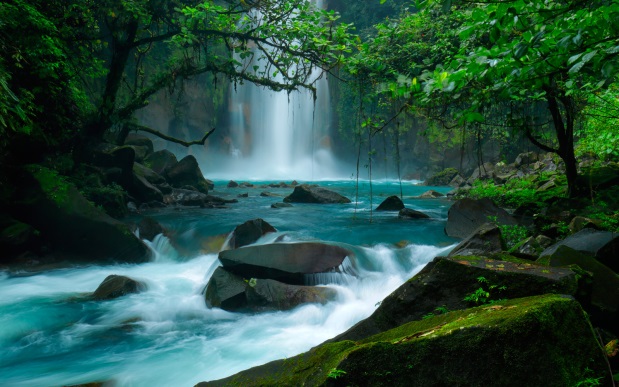 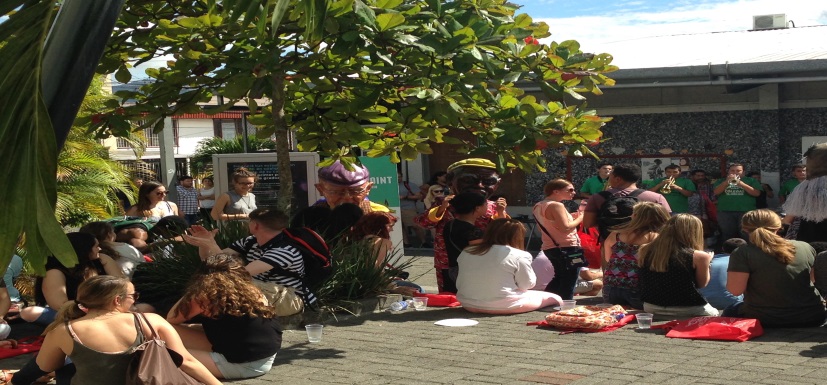 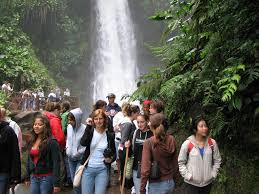 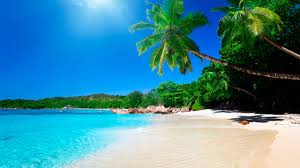 Summer programs
Paris, France		Madrid, Spain
Florence, Italy		London, England

You have TWO opportunities to apply!
Current Study Abroad Program in Madrid,  June 23- July 20th, 2019
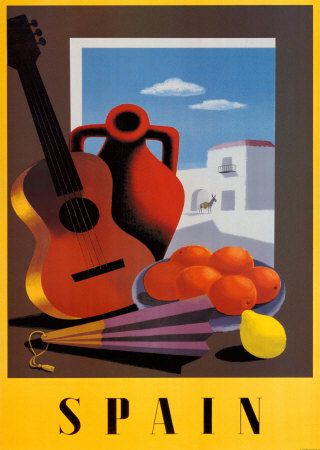 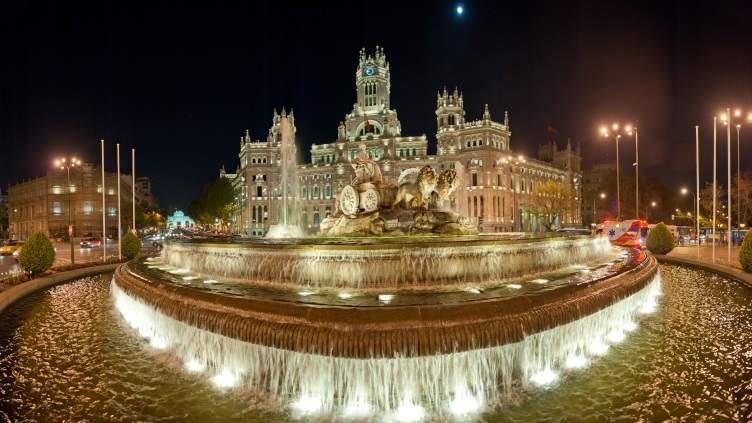 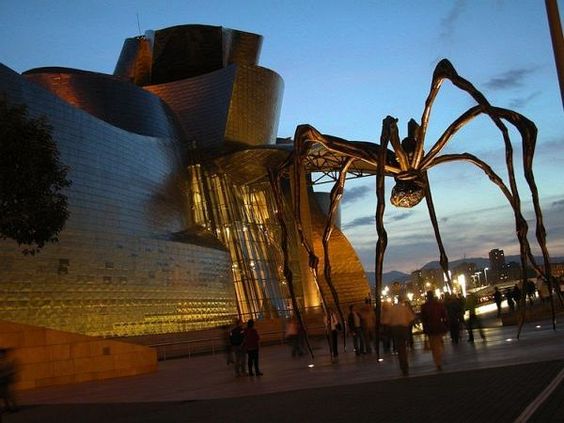 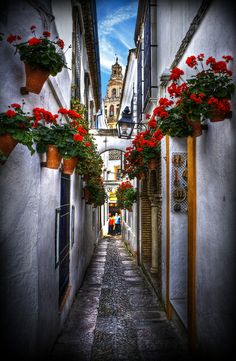 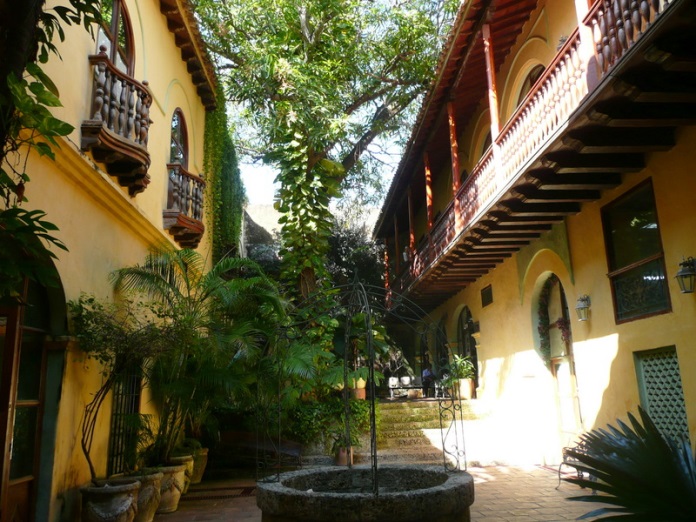 Deadlines & Timeline
Summer & Fall Program
Applications
DUE: OCT 2ndth Winter & Summer Early Application Deadline 
Summer March 5th
Online Application at
www. gilmanapplication.iie.org
Application
Spring 2019
Benjamin A. Gilman International Scholarship Application
Application Information
Applicant Name:
Email:
Address:
U.S. Citizen:
Current Institution:
Transfer Institution(s):
Major:
Minor:
Expected Degree:
Expected Graduation Date:
Type of Academic Evaluation:
Overall GPA:
Spanish Languages and Literature
Bachelor of Arts
GPA 4.0 Scale/Traditional Letter Grades
Sample Spain applicant info
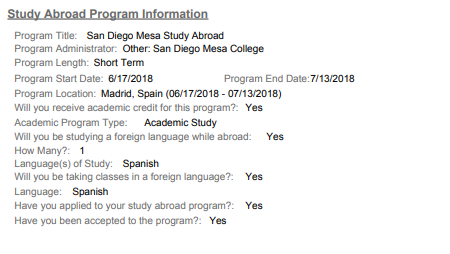 Institution InformationStudy Abroad Program Information
Program Administrator: San Diego Mesa College
Program Title: Use title from poster
Program Start Date: see program dates
Program End Date:
Program Location: San Jose, Costa Rica or Madrid, Spain
Will you receive academic credit for this program?:
YES
Academic Program Type: STUDY ABROAD, WINTER OR SUMMER 2018 
Will you be studying a foreign language while abroad: YES (SPANISH 210/211) NO (BIOLOGY 180) SPAIN YES 
Language(s) of Study:SPANISH
Study Abroad Program Informationcontinued
Have you applied to your study abroad program?:YES (YOU MUST APPLY TO QUALIFY AND FOR THE ADVISOR TO CERTIFY)
Have you been accepted to the program?:YES
If no, when will you be accepted?:
Will you be taking classes in a foreign language?:YES, IF SPANISH/ NO IF BIOLOGY
Language:SPANISH 
How Many?:1 
Program Length: JAN 1-25 (COSTA RICA) OR JUNE 4- JULY 13 (SPAIN)
When will you apply?:
Financial Aid Information
Are you currently receiving a Pell Grant or will you be receiving a Pell Grant while abroad?:THIS MUST BE YES! TO QUALIFY
Follow-On Service Project
Statement of Purpose
Estimated Total Study Abroad Program Cost: include program cost plus tuition, books, flight, incidentals
Estimated Financial Aid Amount (excluding loans)
Important data & dates
60% study language abroad
47% first generation
55% are of diverse racial/ethnic background 
 
3,000 scholarship available 2018-2019
27% selection rate
Deadlines
Deadline 1st Tues OctAdvisor 2nd Tues Oct
Students notified 1-3 month(s) before departure 
Summer1st Tues, March2nd Tues, March
Writing an successful essay
Prepare, write, write, make connections
Goal: Three pronged
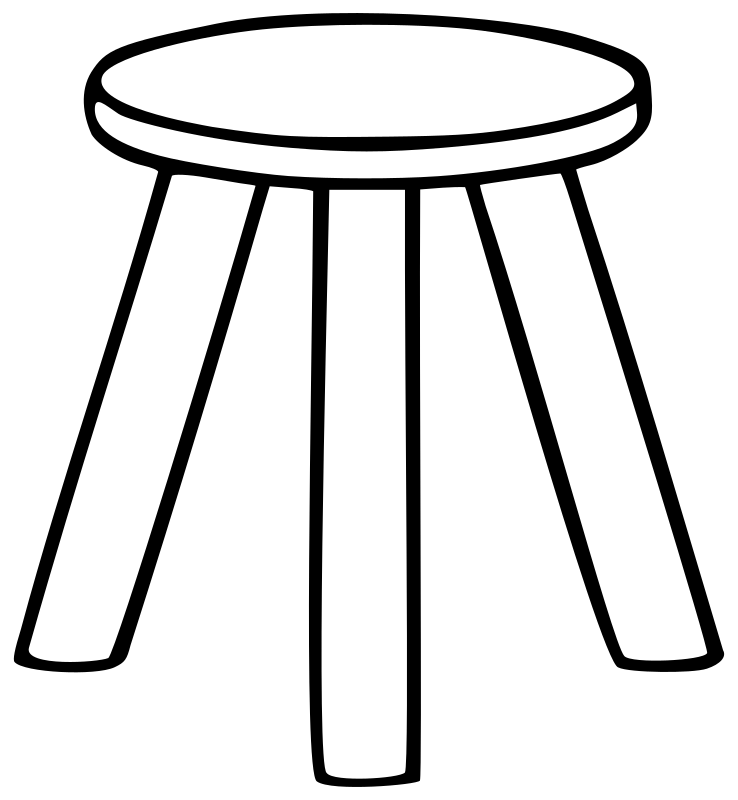 Two essays
Statement of purpose
Essay 1: Tells their story
Essay 2: Propose what they will do after they return, solid one will target a unique student population to promote Study Abroad
Suggestions & Tips
Central Theme
Who is your audience: study abroad professionals/faculty/professors’
Formatting can make a difference (double space/margins etc.)
Describe things
Be specific to the (study abroad program) -your academic plan, future plans
The program is importanat
What appeals to you about the program?
The more details you can incorporate about the program – that’ll impress them too. 
Speak from your heart
Maybe take your conclusion and put it at the beginning (particularly if it’s clearer/sometimes we begin writing without focus and achieve this towards the end)
Style
Style: can you use a short sentence that impacts? Ex- can you write a sentence with two words only
Imagine: Conversational Tone / like a letter to a Professor/ friend. Not too casual or too stuffy.
Read it out loud 
Prove your passion/ show your motivation /show knowledge 
Create a strong lead sentence- first sentence –
Stay connected
Talk about yourself 
Save something good for the end
Related and specifically say you are : (but keep connected)
-community college
-minority/ from a minority serving institution
-1st generation etc
You are worth the investment
Articulate the how (remember this is for $$-)
How are you a worthy investment
Who am I and why am I worth investing in
Make the case that you are a special /unique candidate (background/1st gen/ 2nd language learner/ etc.)
1-Who are you now?2- Why do you want to study abroad?3- Who will you be/how will this experience (effect/transform) you?
Personally                         Academically
Complete to brainstorm
Sample Statements, partial essay
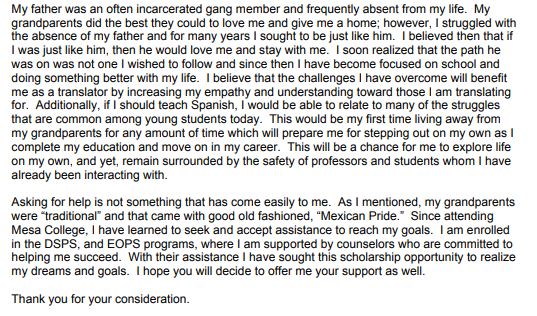 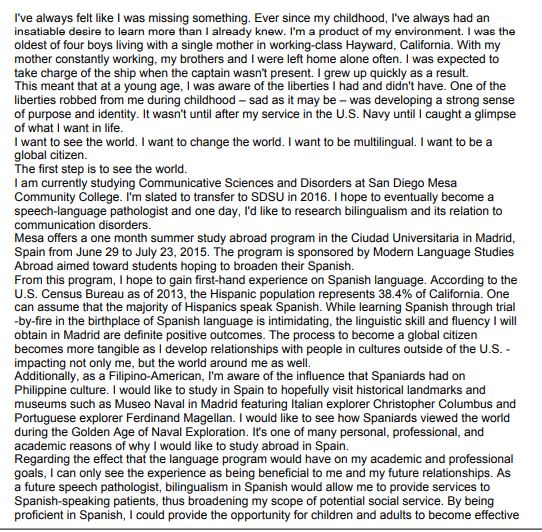 Follow up project
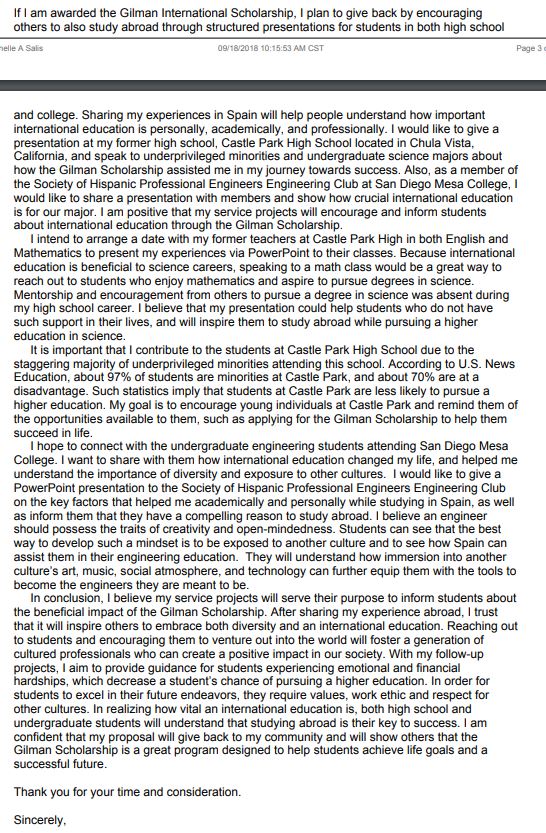 Follow up sample 2
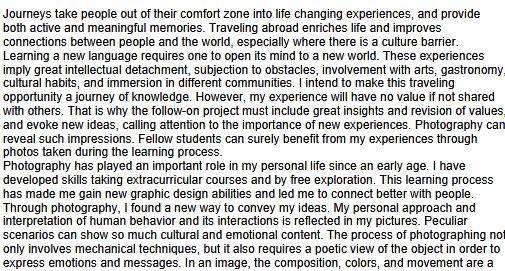 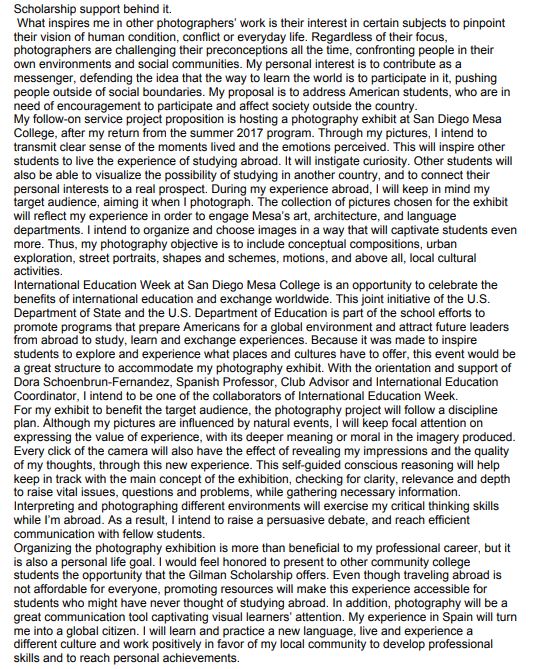 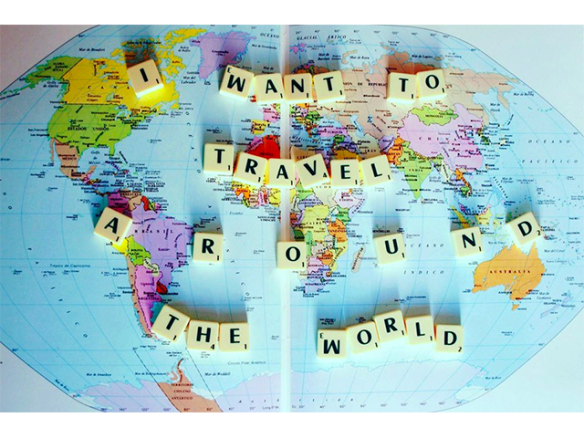 Contact Information
Prof. Dora Schoenbrun-Fernández
International Education Coordinator
Gilman Adviser
(619) 388-2228
G-237
dschoenb@sdccd.edu
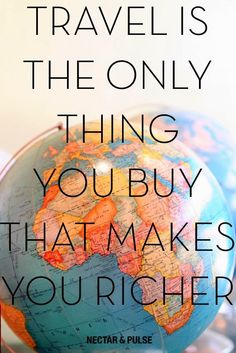